CRASH HOUSE
Fri 19:00-21:00
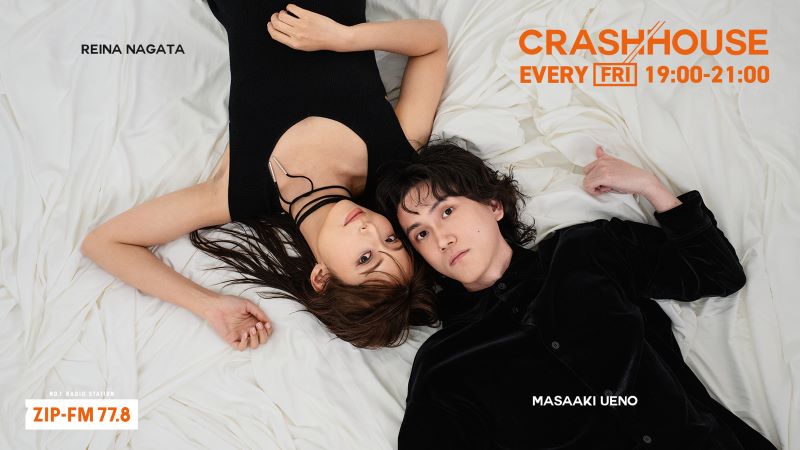